Võnnu
Ragne-Liis Vikat, Caroline Pärn, Erica- Elly Randoja, Romi Ly Soo, Christiine Eliis Veersalu
I osa
Asukoht ja loodus
Võnnu, Haapsalu linnas, Lääne maakonnas. Enne kuulus küla Ridala valda.
Võnnu muudab ainulaadseks siinsed maastikud ja eluslooduse mitmekesisus.
Looduskaitse alal olev Lusti Tamm.
Mõisa varemed, elumajad, taluhooned ja rahvamaja.
Majandus
Võnnus hetkel ühtegi tööpakkumist ei ole.
Haapsalus olevad töökohad (13.11.18): 
Haapsalu Rimi supermarketi teenindaja
AS Rannarootsi Lihatööstuses hooldustehnik ja kauba komplekteerija
Koduliisingu ärikliendihaldur
Telefonimüügi konsultant
Rademari klienditeenindaja
Elanikkond, avalik haldus, transport
Elanike arv Võnnus- 175 inimest.
Haapsalu linna arengukava: pikad matkad, laulu- ja tantsuüritused, grillipeod, puhkekoda, jahisadam, ujuv saun, telkimisplatsid, söögikoht.
Haridus- kooli ja lasteaeda Võnnus pole. 
Haapsalu linnast sõidab Võnnu autoga u 16 min (vaatasime Google Mapist).
Käivad bussid 23 ja 317, mis võtavad u 28 min.
Rahvamaja
Küla keskel asub rahvamaja.
2007 asutati seal Võnnu noorte selts MTÜ.
Minevikus palju tegevusi suunatud just noortele (laagrid, teemaõhtud jms).
Kokkuvõte
Kogukond on tugev ja üksteisest hoolitakse.
Tööstusi läheduses on vähe.
Inimesi on vähe.
II osa
Idee
Võnnu laste- ja noortelaager, mis on suunatud 8-18 aastastele lastele ja noortele.
[Speaker Notes: Meie idee on Võnnu laste- ja noorter]
PÕNEVAID TEGEVUSI IGASSE PÄEVA!
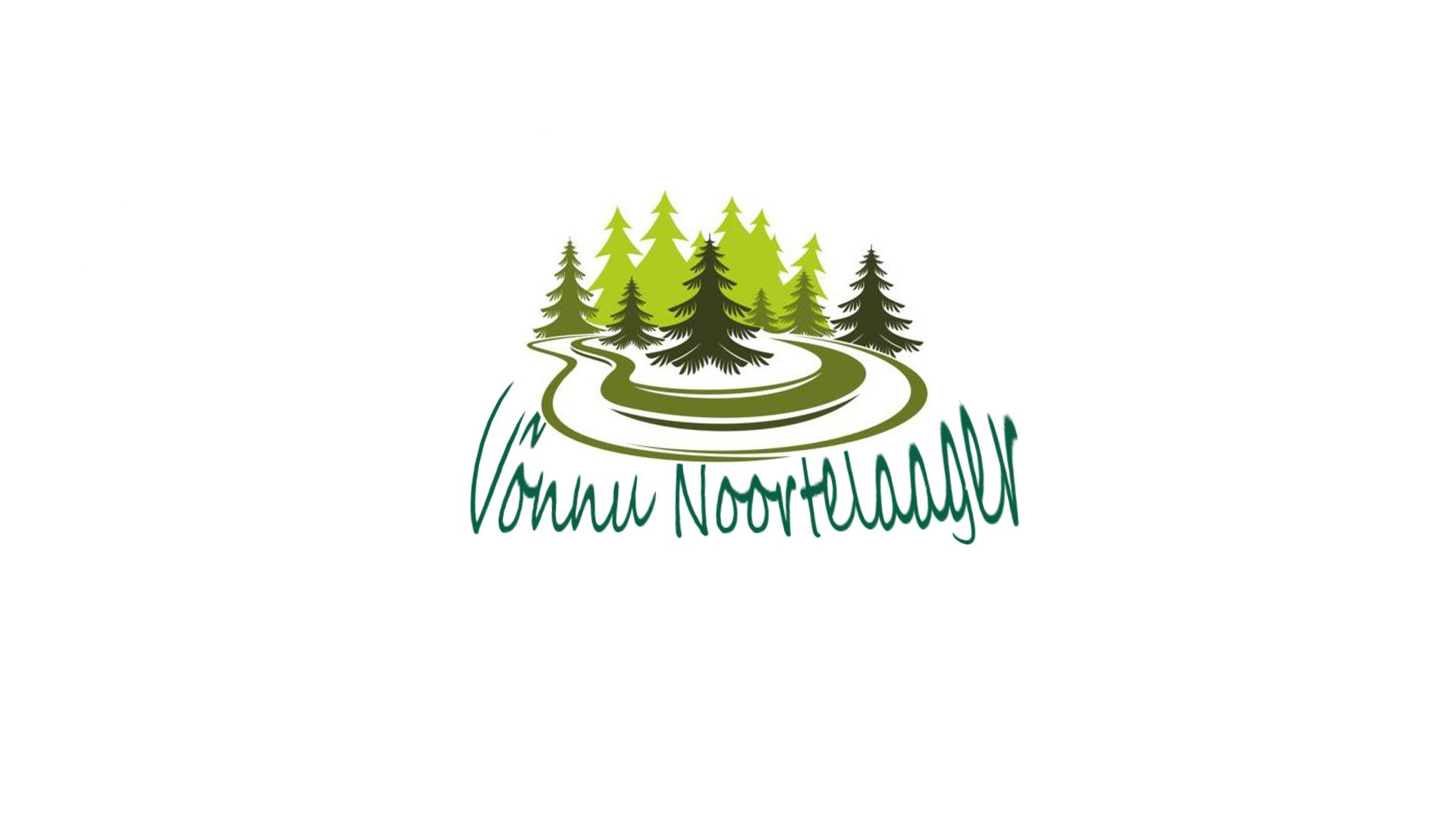 Tegevus
hobustega ratsutamine, matkamine
võrkpall
kunst (maalimine, origami, joonistamine)
õhtumängud (viktoriin, alias, pokker, grupimängud, limbo)
ühisrühmade projektid, esitatakse laagri lennu lõpus (näiteks tants, näitlemine, laulmine, luule jne)
õhtuti disko
hommikuvõimlemine (jooks, jooga, tants, venitus, mediteerimine jne)
lõpus vanematele kontsert ning võimalusel lahkumine vanematega (kui mitte, siis järgmisel päeval bussiga) 
kokkamine
[Speaker Notes: kokkamine- iga grupp saab kokata, katta lauda]
Sihtgrupp
noored vanuses 8-18aastased üle kogu Eesti
lasterühm- 8-12aastased
noorterühm I- 13-15aastased
noorterühm II- 16-18aastased
[Speaker Notes: Sihtgrupiks võtame noored vanuses 8-18aastased, kes on huvitatud kunstist, spordist, lõbusast seltskonnast ning tahavad veeta enda suve meeldejäävalt. P]
Ressurss
Multispordiväljak (hiljem); maksumus15 000-20 000€ (info saime Mario Luige käest)
Toitlustus - 300-400€
Kunstivahendid - 65,16€
Lõbustused (mängud)- 112,79€
Treenerid- 100€ (1)
Tähtaeg
(esimesed laagrid idee alusel algavad juba sellest suvest)
Suvi 2019-
Talv 2019-
Laager Soomes
Partio
https://www.youtube.com/watch?v=Jbdmj5PRYe4
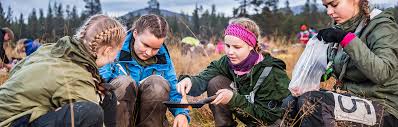 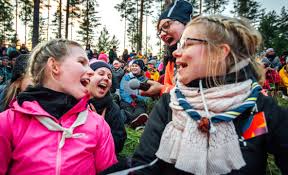 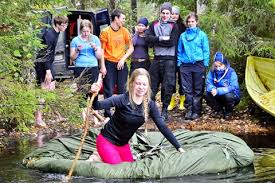 Hullud ideed
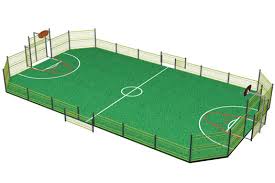 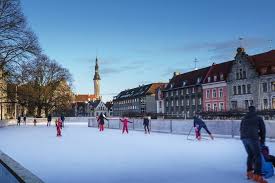 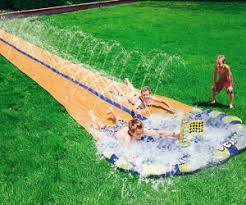 Aitäh kuulamast!